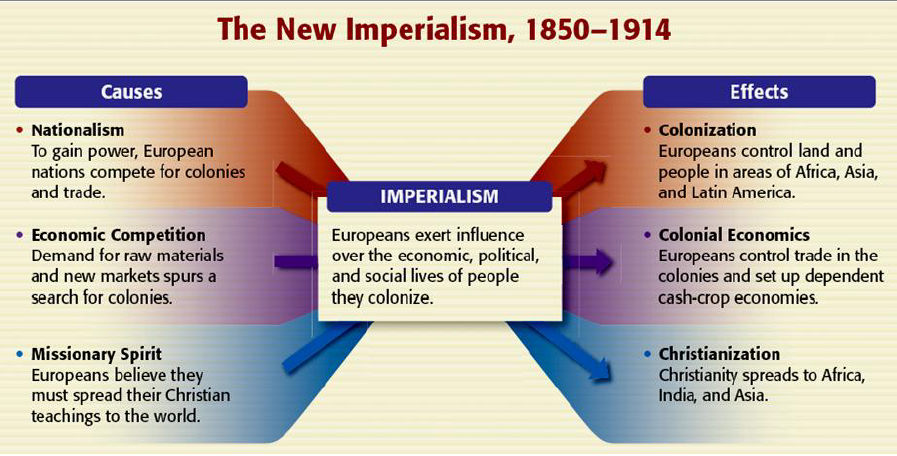 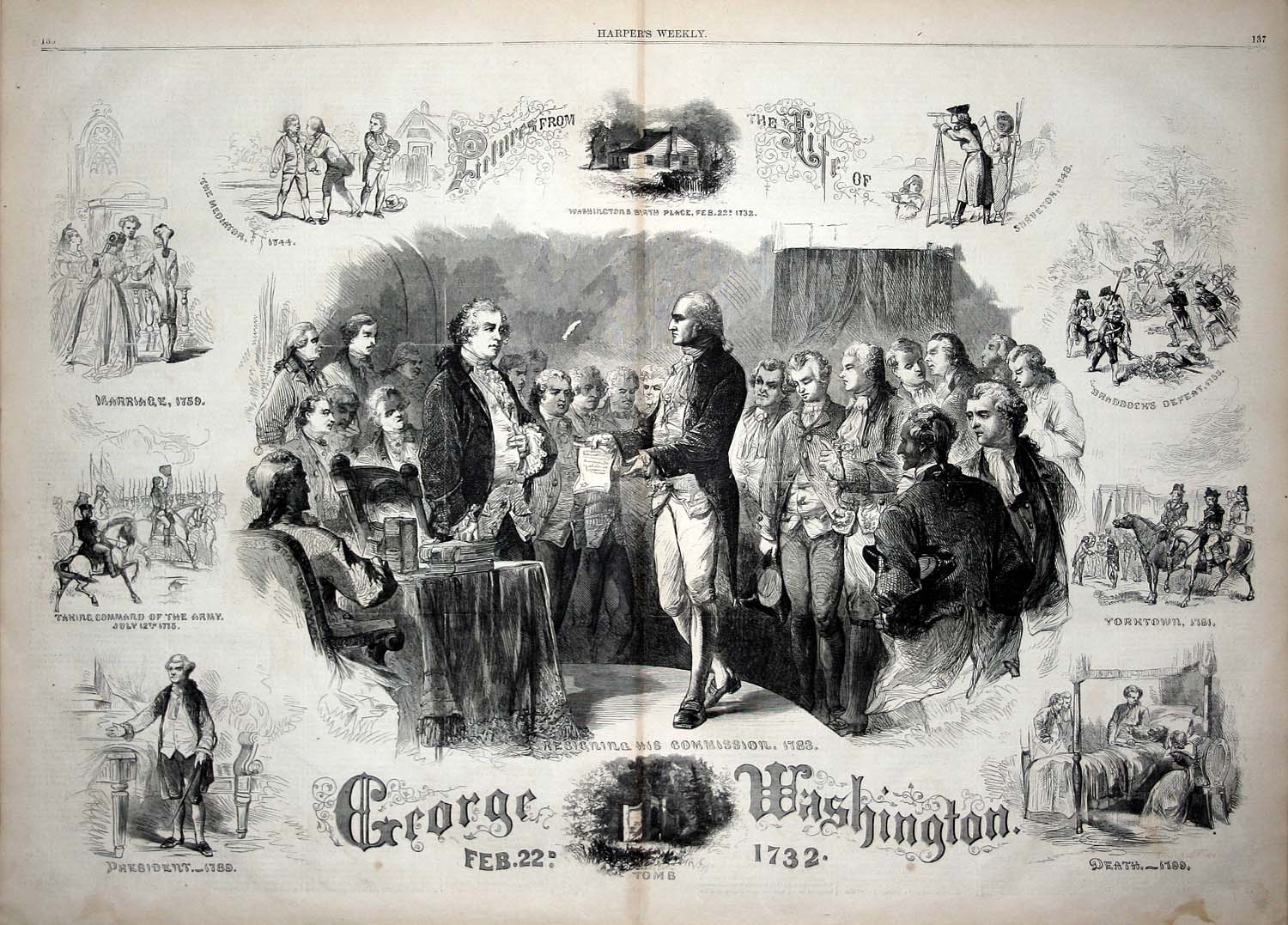 Despite the independence of the
United States and Latin America,
European imperialism continued in 
Africa and Asia.
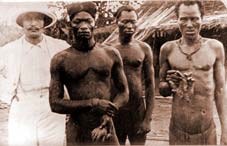 New European countries like Belgium,
Germany, and Italy wanted colonies.
In this photograph, an African is holding
a severed hand.  In the Belgian Congo,
if an African did not supply enough rubber, 
his hand was cut off.
E. Napp
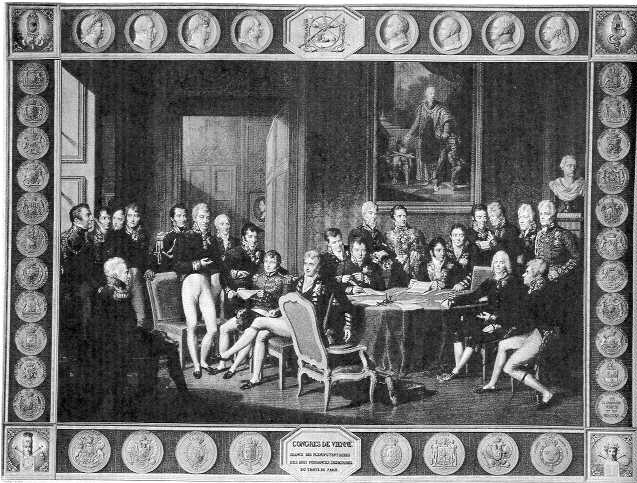 E. Napp
European countries also wanted to 
preserve the balance of power among
themselves.  When one country acquired
a colony, other countries felt the same
was necessary.
Motives Driving Imperialism
Imperialism: takeover of a country or territory by a stronger nation, with the intent of dominating the political, economic, or social life of the people of that nation
Racism: idea that one race is superior to others.
Social Darwinism: ideas of evolution or  “survival of the fittest”
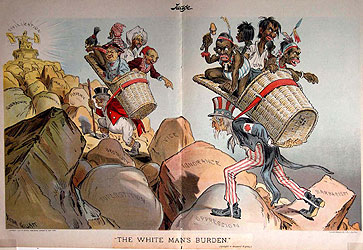 E. Napp
Some Europeans and Americans believed
it was their responsibility to conquer and
“improve” the conquered peoples’ cultures.
Forms of Imperialism
Colony: A country or region governed internally by a foreign power
Protectorate: a country or territory with its own internal govt. but under the control of an outside power 
Sphere of Influence: An area in which an outside power claims exclusive investment or trading privileges
Economic Imperialism: Less developed independent nations controlled by private business interests rather than by governments
Competing European Nations
Industrial revolution stirred ambitions 
Needed more resources to fuel industrial production
Competed for new markets for their goods
Africa and Asia seen as sources for raw materials and new markets
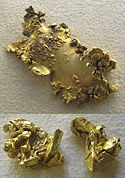 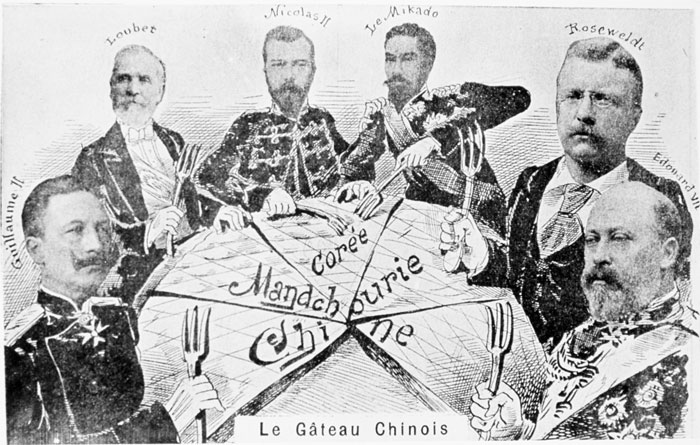 E. Napp
As European imperialists “carved” up
Asia and Africa, European missionaries
journeyed to conquered lands to spread
Christianity.
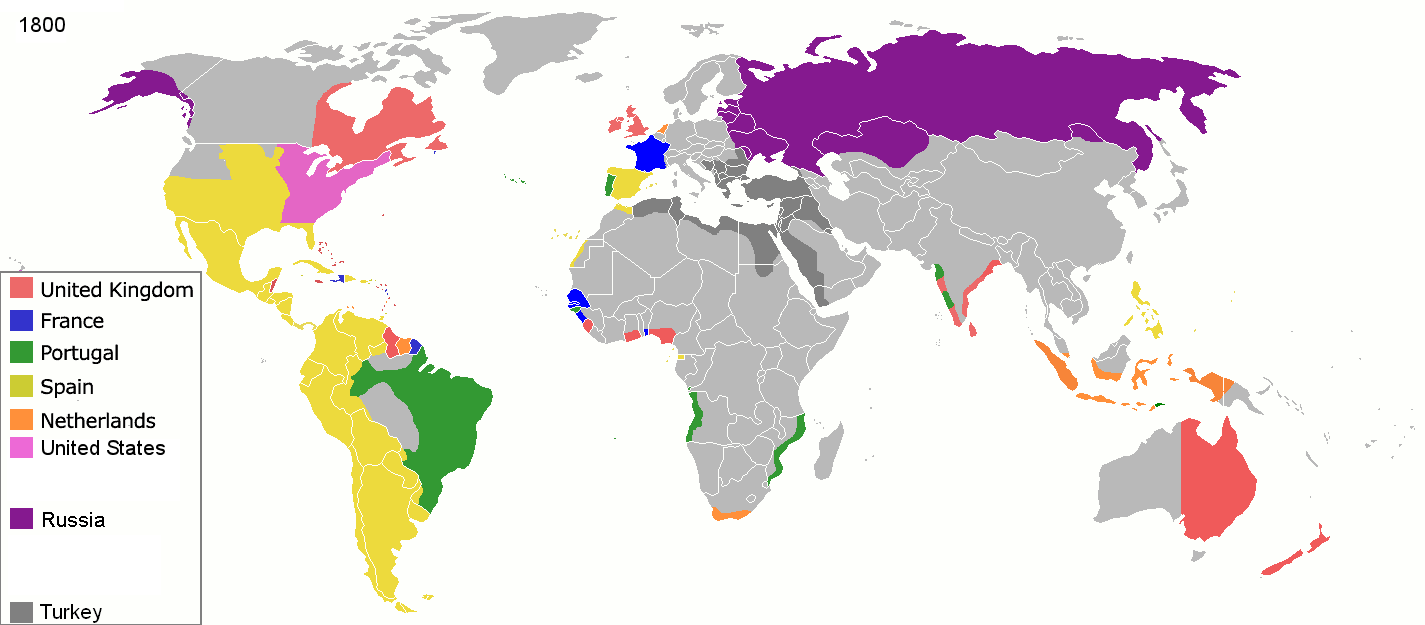 1800
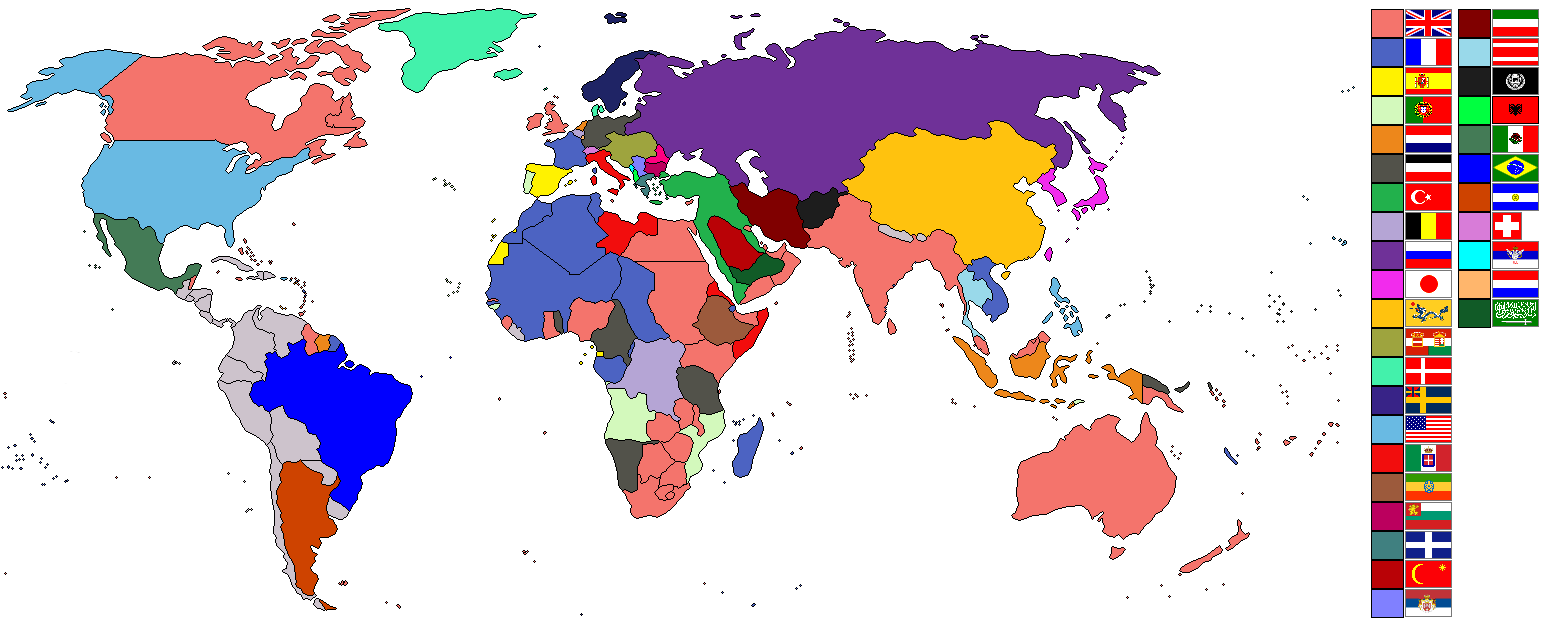 1900